SENIOREN REIS
WENDELINUS GOLFPARK
SAARLAND
7-9 AUGUSTUS 2023
Routeplan
Afstand 304km  3u15’ langs E40/E42Luik-Verviers
A1/E44 Saarbrücken/Trier – A1/E422 Fell –Saarbrücken/Kaiserslautern
Uitrit 138 Sankt Wendel – L147-L135-B269 => Golf /hotel
7 AUGUSTUS 2023
Aankomst hotel Angel’s hotel am Golfpark
Golfparklaan 1 66606 Sankt Wendel  Duitsland
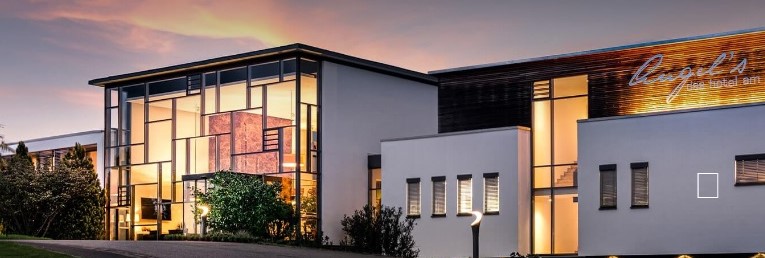 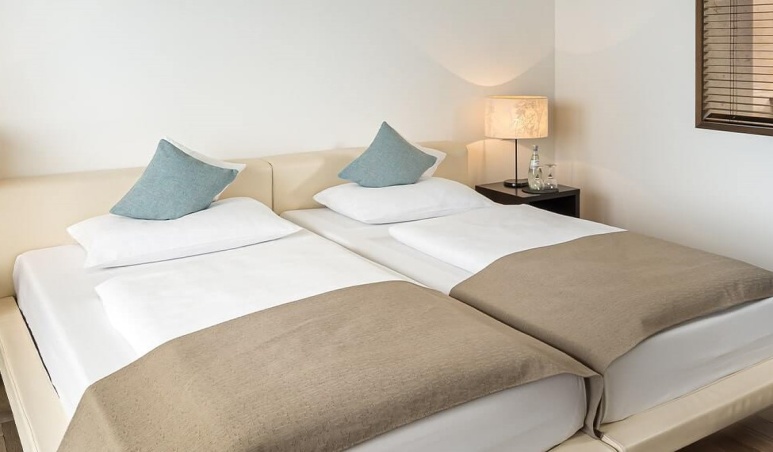 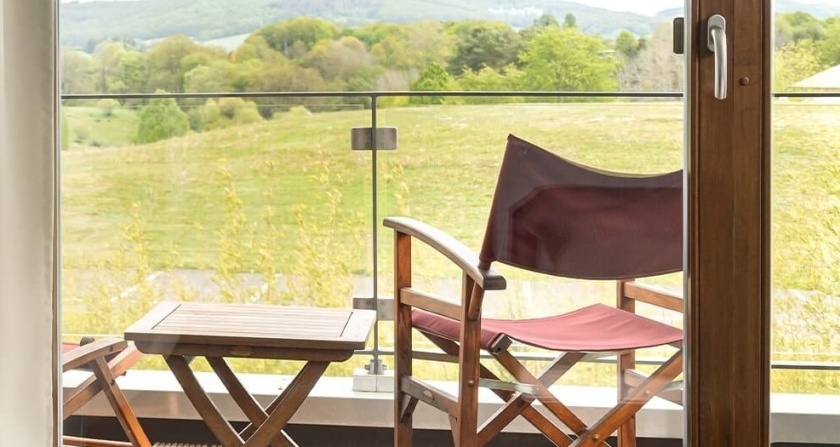 Wendelinus Golfpark 7 – 8 – 9 augustus 2023
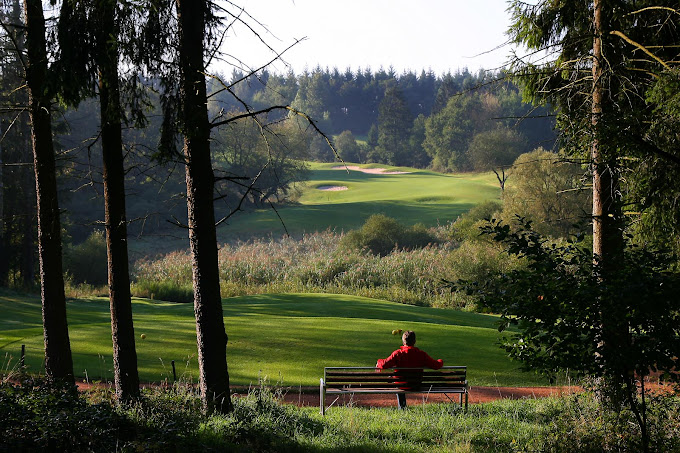 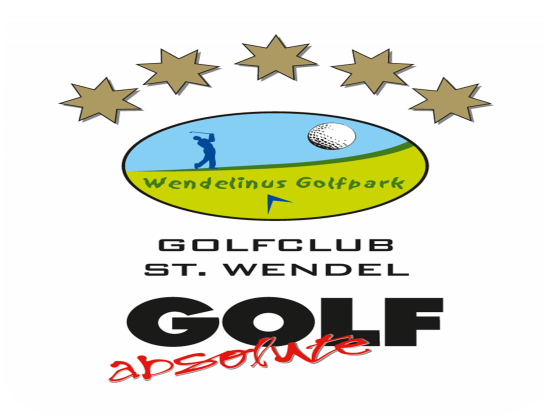 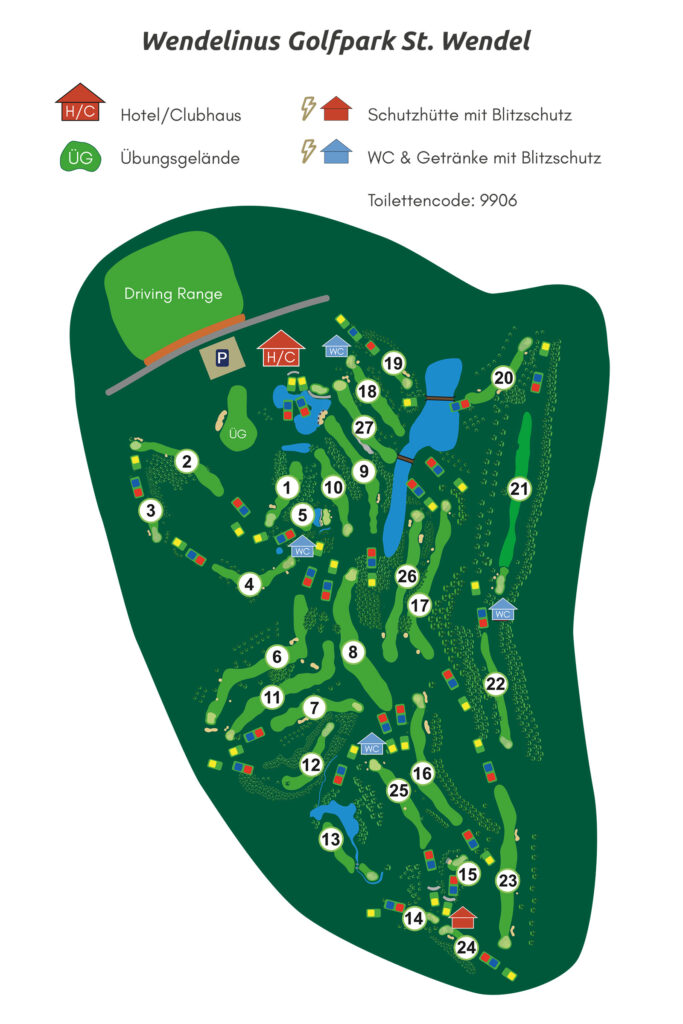 Wendelinus Golfpark 7 – 8 – 9 augustus
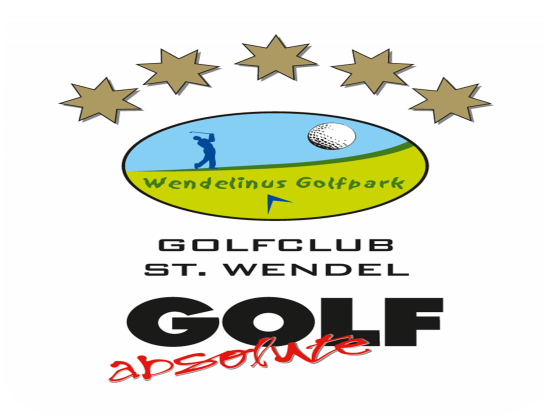 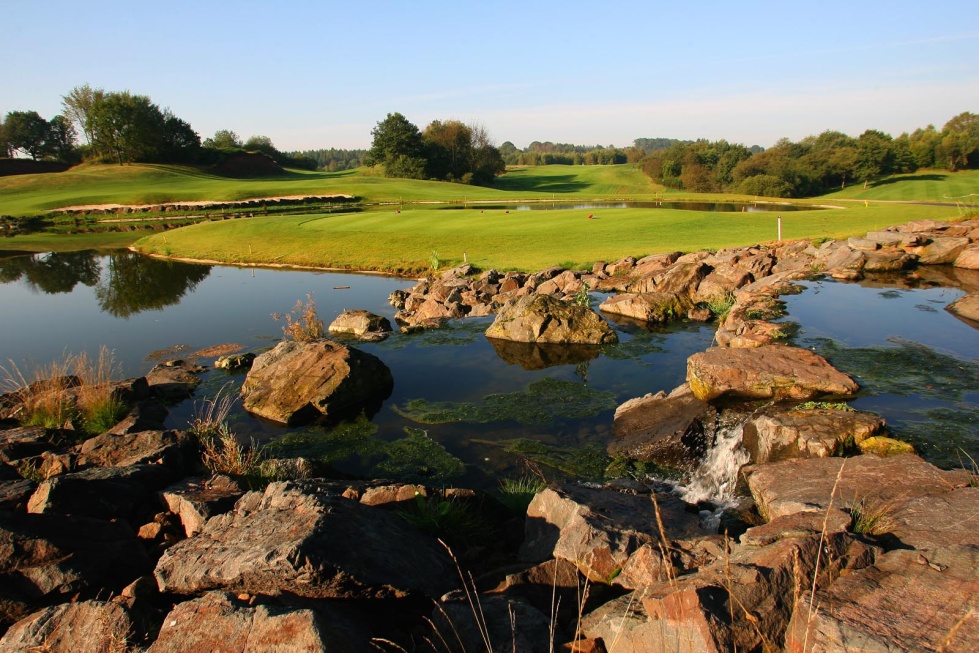 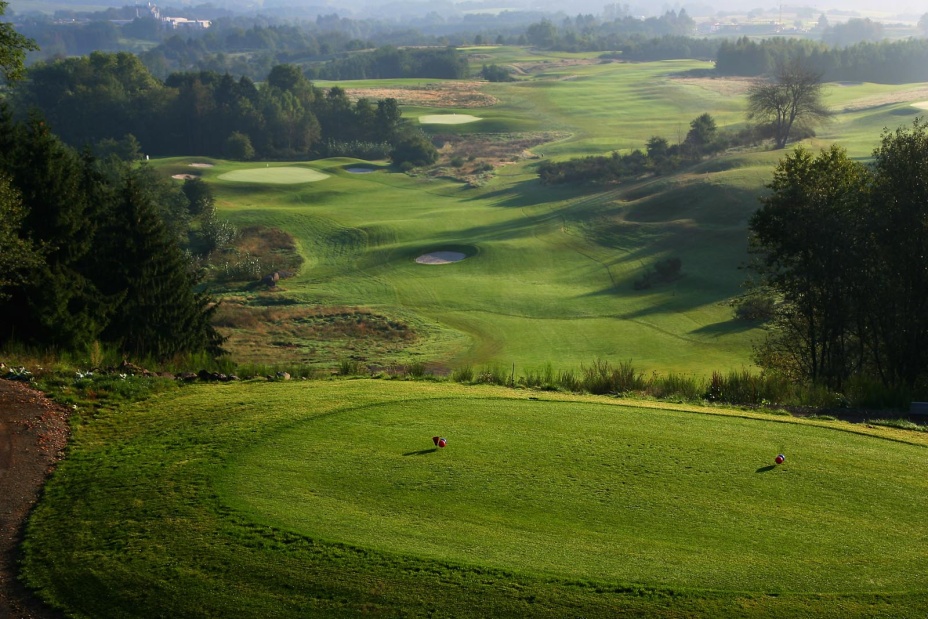 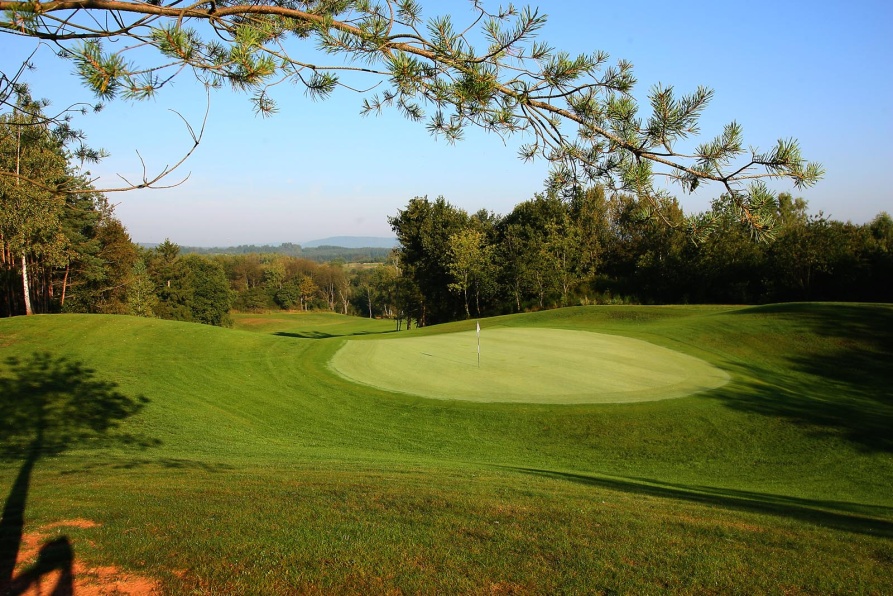 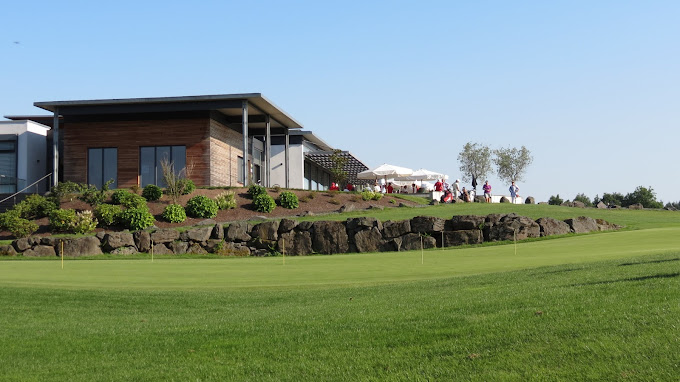 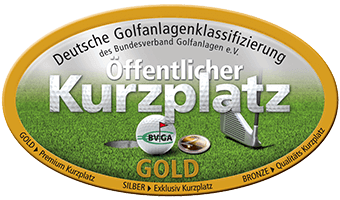 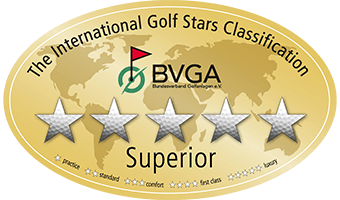 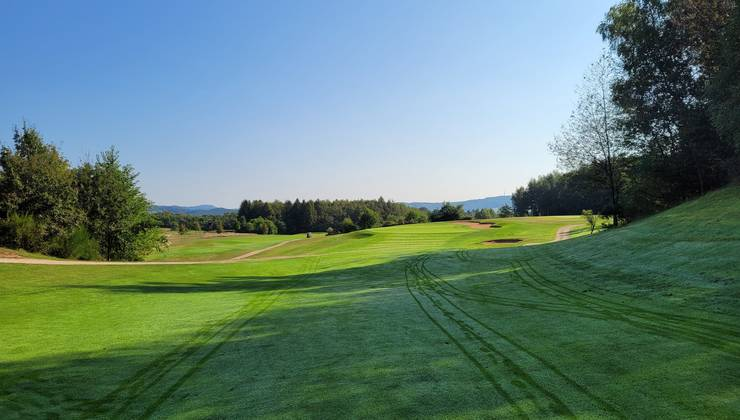 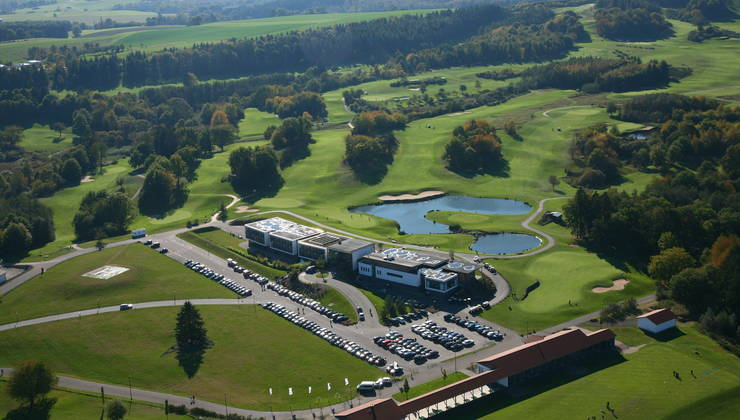 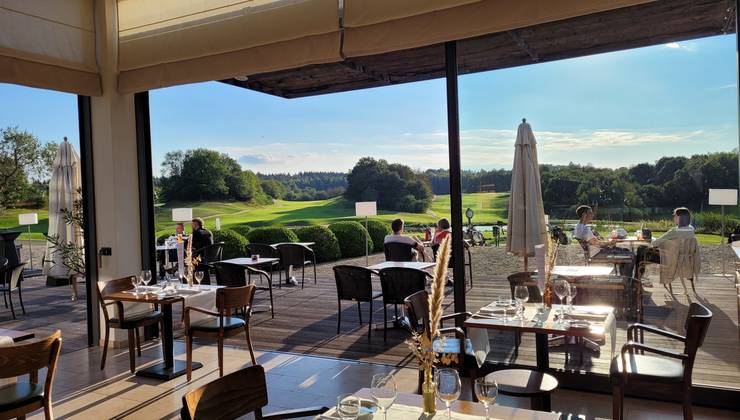 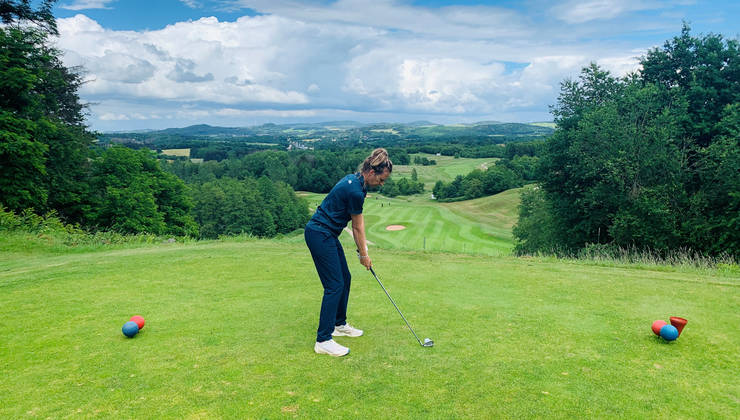 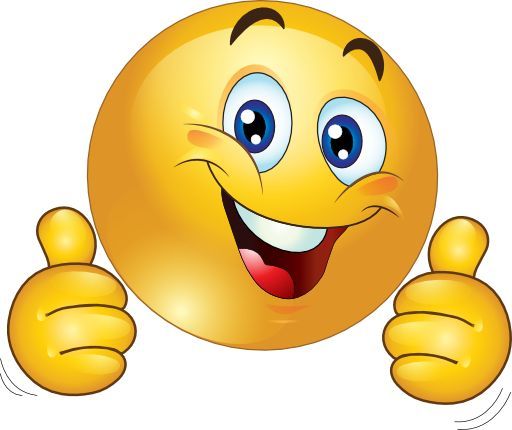 Deze wachten op ons!!
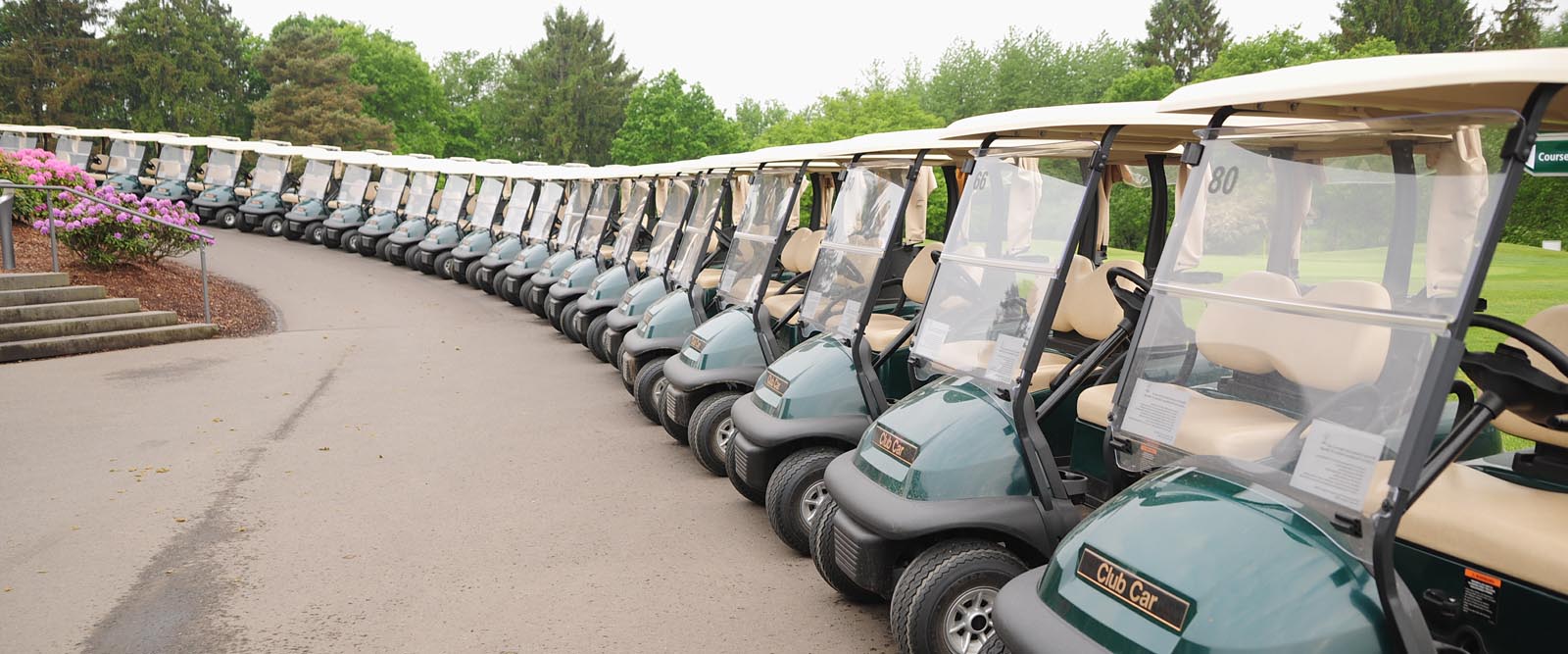 En dan we laten ons verwennen!
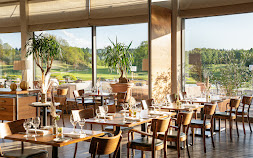 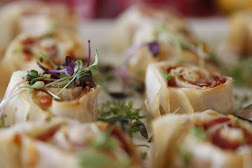 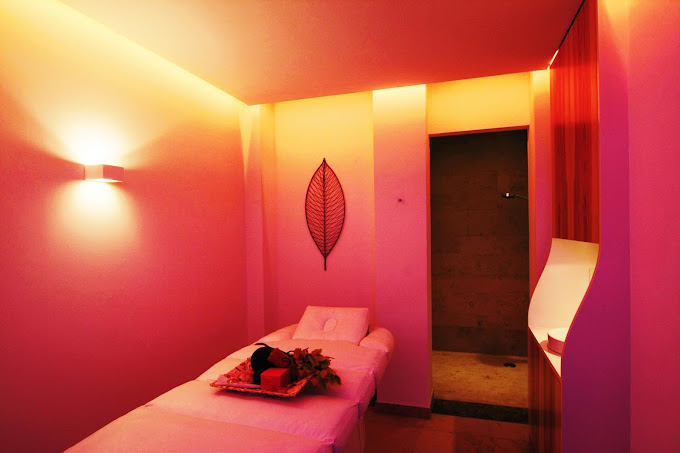 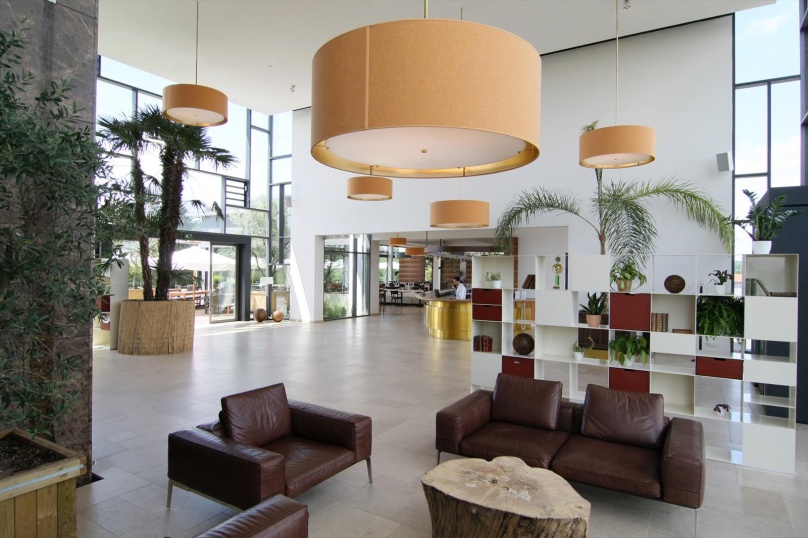 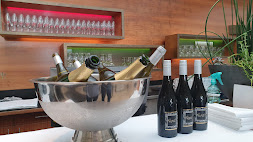 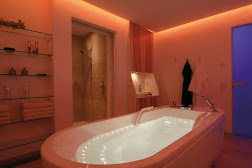 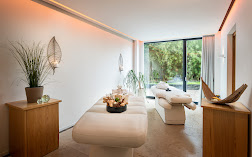 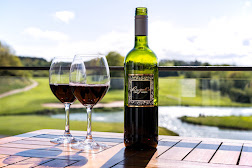 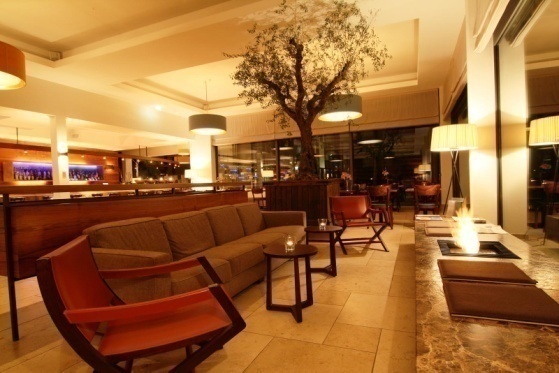 Wat bieden wij jullie aan /prijskaartje
2 overnachtingen inclusief ontbijtbuffet
Apero – 3 gangen diner keuze van de chef
Dranken ½ fles water en ½ fles wijn inbegrepen bij diner
2 x 18 holes greenfee (no Hcp limits!; mix van links en parkland)
1 x 9 holes greenfee
2 x lunchpakket ( sandwiches-fruit-granolabar-0.5L water)
Parking en trolley storage inbegrepen alsook WiFi en sauna
Buggy (25€ per dag=12.50€ per persoon) worden aanbevolen gezien de uitdagende golfplaats
Lunch laatste dag 

Prijs op basis van 2 persoonskamer :  450€ per persoon
Prijs op basis van 1 persoonskamer :  534€

(Optioneel mogelijkheid bijkomende overnachting+diner+ontbijt 6augustus)
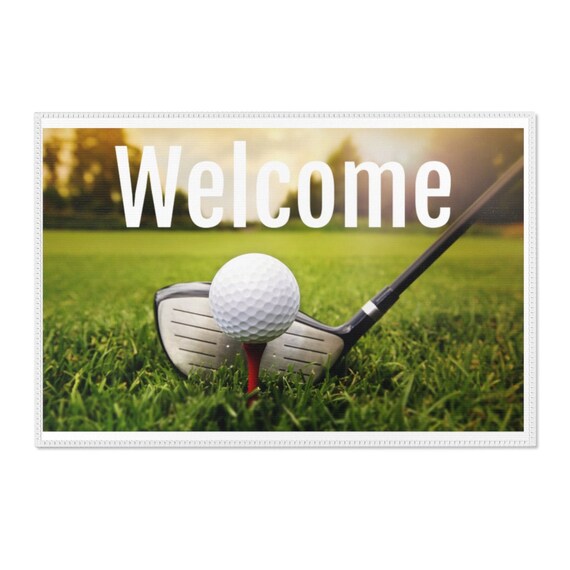